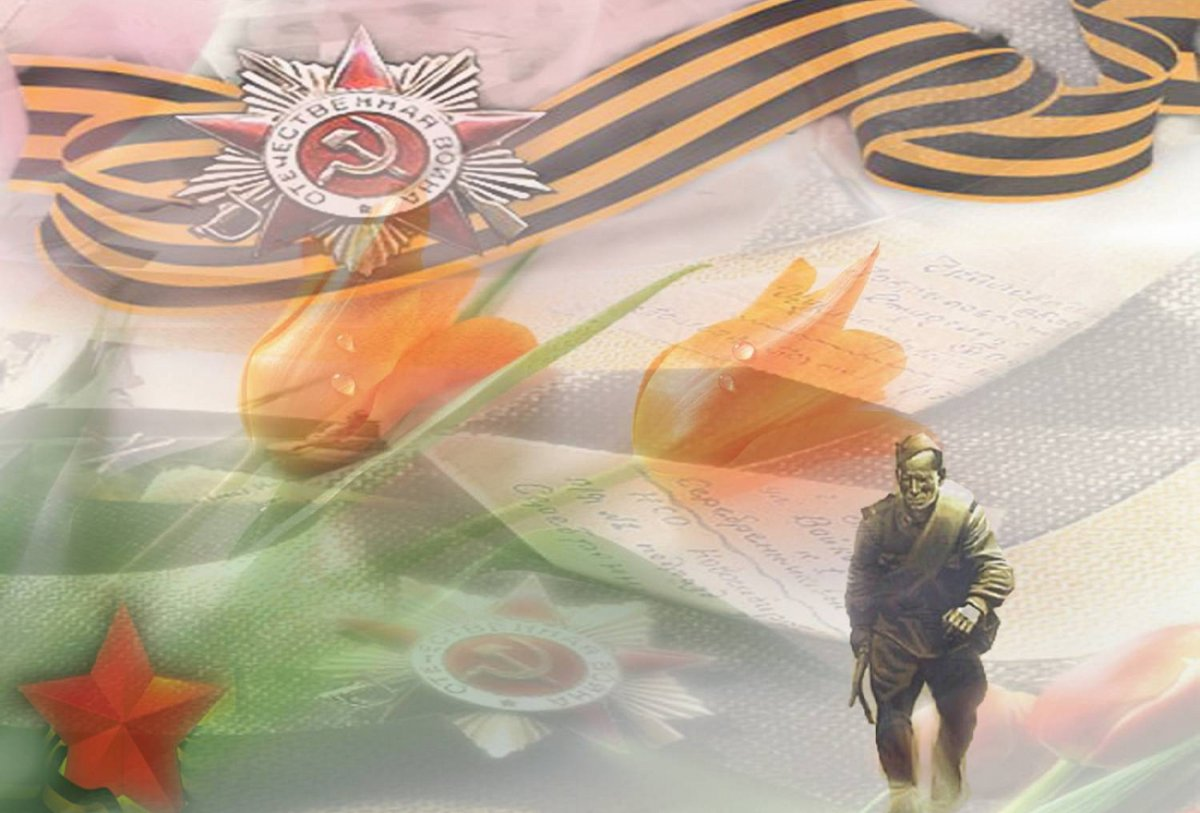 Лейтенантская проза как художественное отражение времен ВОВ
Выставку подготовила
библиограф ФБ ПГГПУ Лумпова М.А.
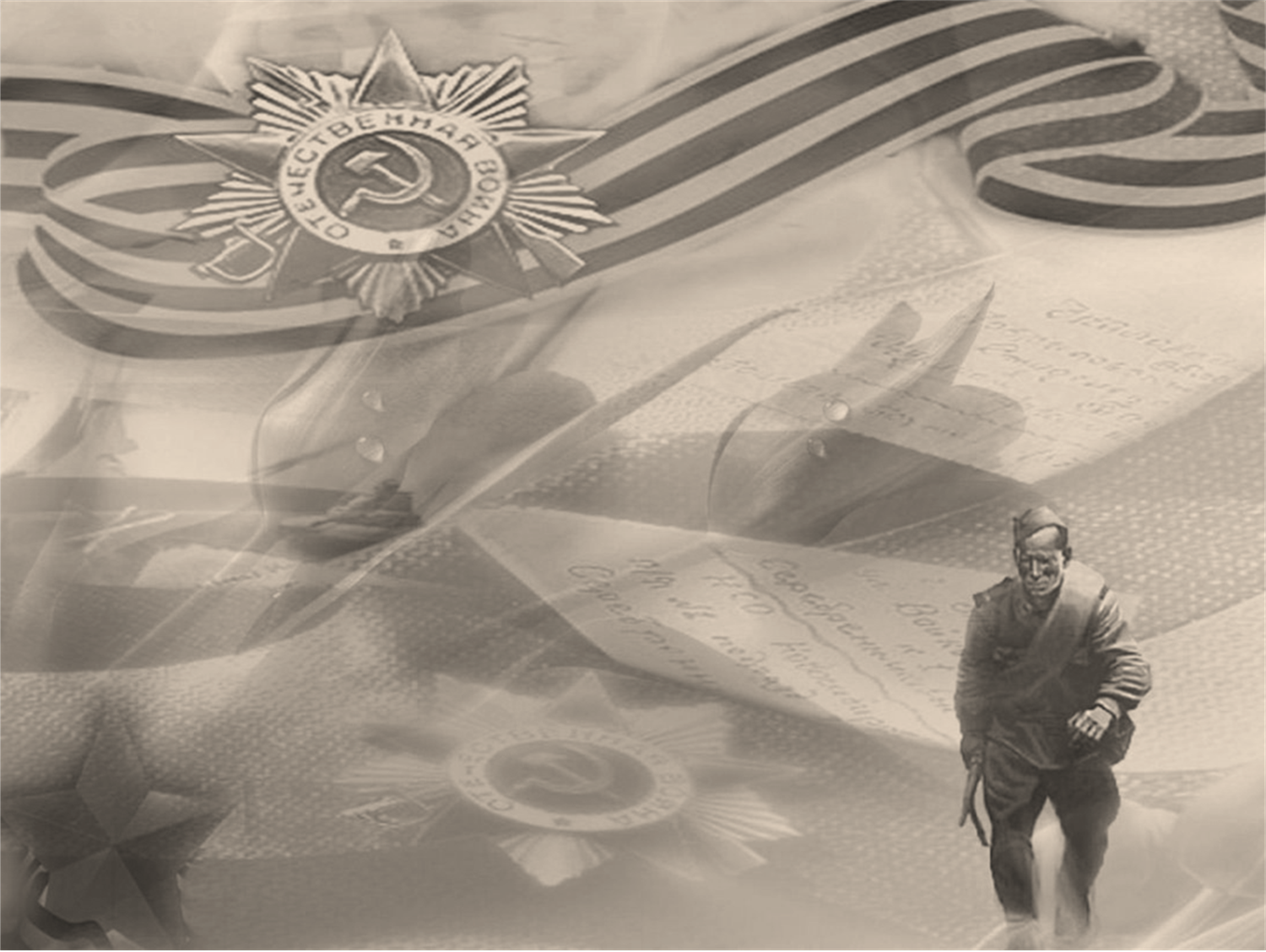 «Лейтенантская проза» — термин, введённый для описания произведений, созданных писателями советского периода, лично прошедшими Великую Отечественную войну в звании младших офицеров (при некоторых нюансах, обусловленных особенностями фронтовой судьбы того или иного писателя)
Казакевич, Катаев, Полевой, Гранин, Некрасов и многие другие, оставили нам удивительные свидетельства такого не простого времени как годы войны. У каждого из них была своя война и свое видение произошедшего. Кто-то писал о летчиках, кто-то о партизанах, кто-то о детях-героях, кто-то документальные, а кто-то художественные книги. Они оставили страшные воспоминания о тех роковых для страны событиях.
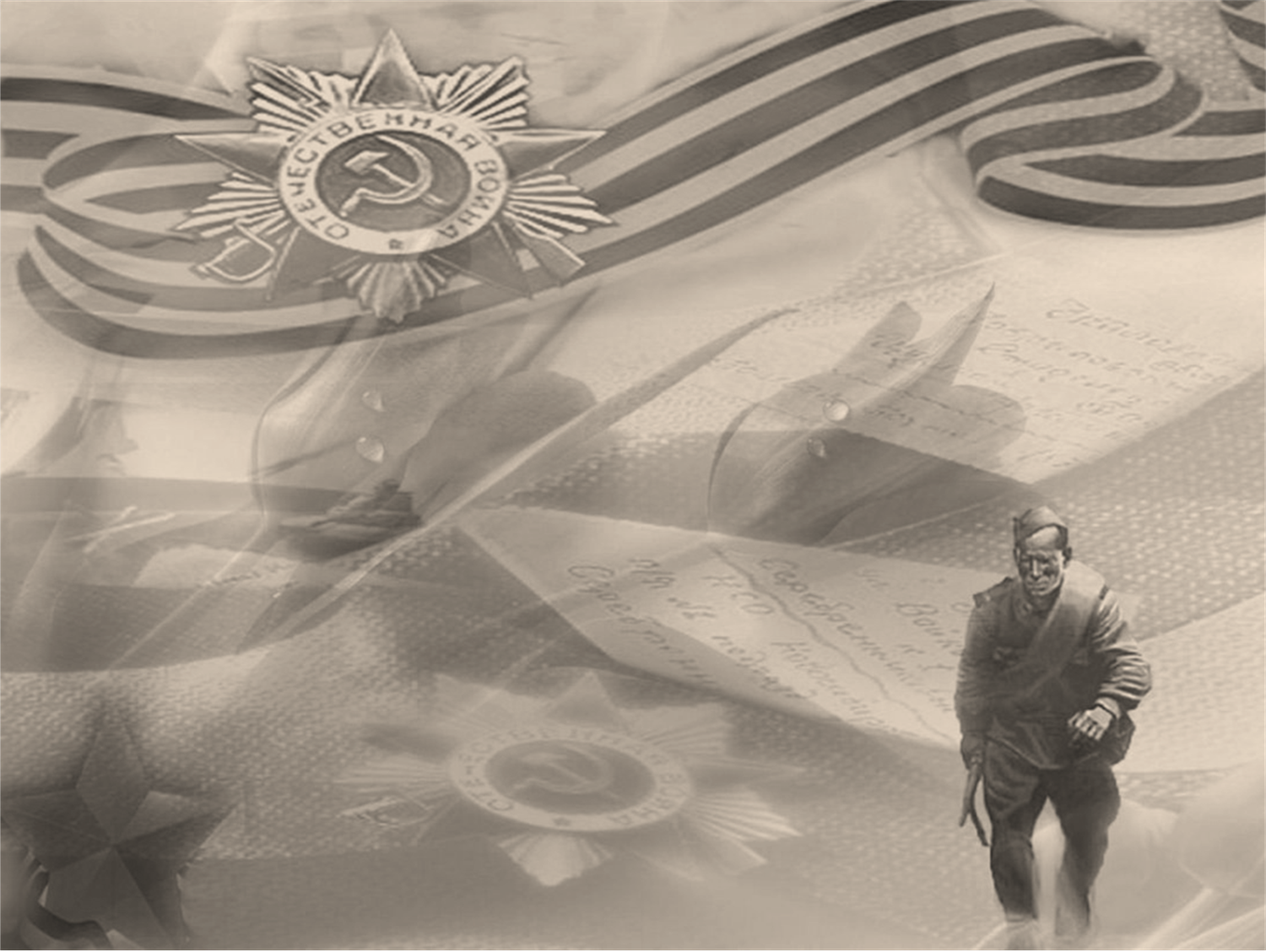 Виктор Некрасов"В окопах Сталинграда"
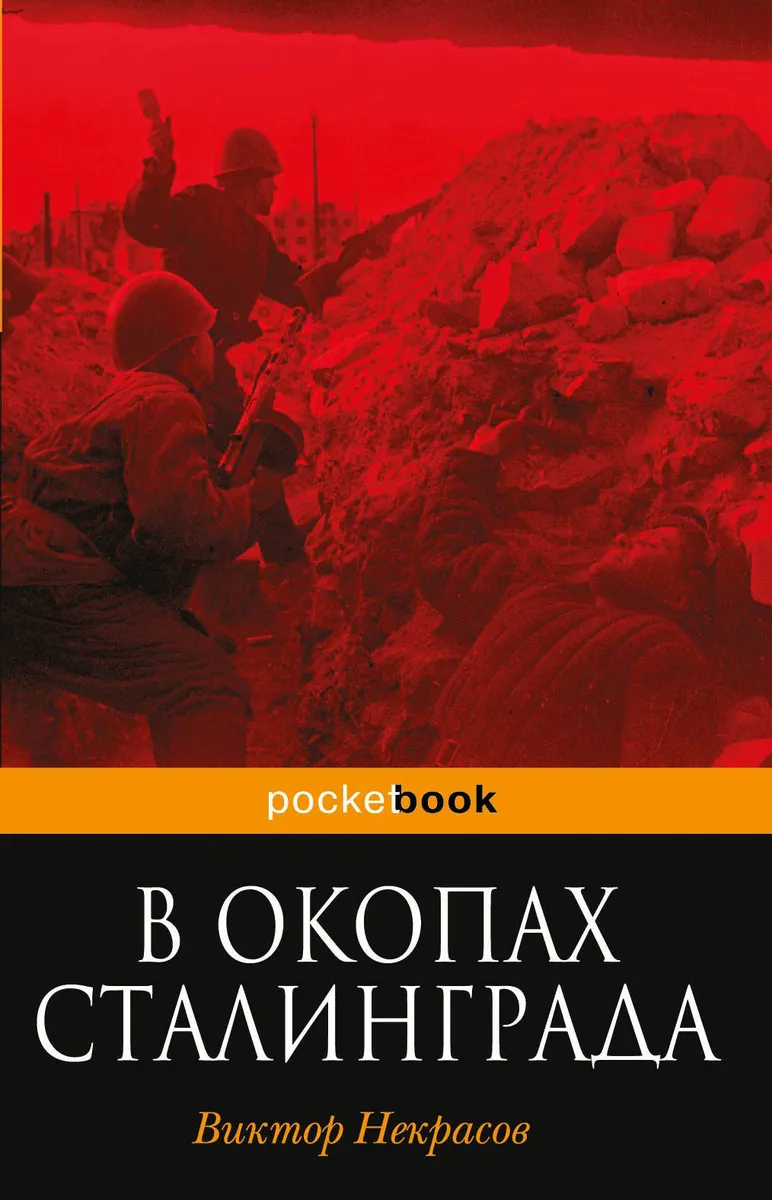 "В окопах Сталинграда" - самая известная книга Виктора Платоновича Некрасова. Небольшая повесть, опубликованная в 1946 году и рассказывающая об обороне Сталинграда, стала настоящим супербестселлером, принесшим автору международную славу. Едва ли не впервые прозвучала здесь та неприглядная правда о войне, которую позже назовут "окопной". Рубленой фразой, просто и лаконично рассказывается на этих страницах о фронтовых буднях, о том, что война - это тяжелая работа, грязь, неустроенность, неприкаянный быт. Героем же повести становится у Некрасова, как и у Льва Толстого, народ, на совесть сработавший свое дело и добившийся победы... 
В 1974 году Некрасова, лауреата Сталинской премии и автора хрестоматийного произведения, заставили покинуть родину. Его исключили из партии, вычеркнули из Большой советской энциклопедии, перестали печатать. Он умер в эмиграции в Париже, оставшись верным тому духу свободы, которым дышат все его сочинения.
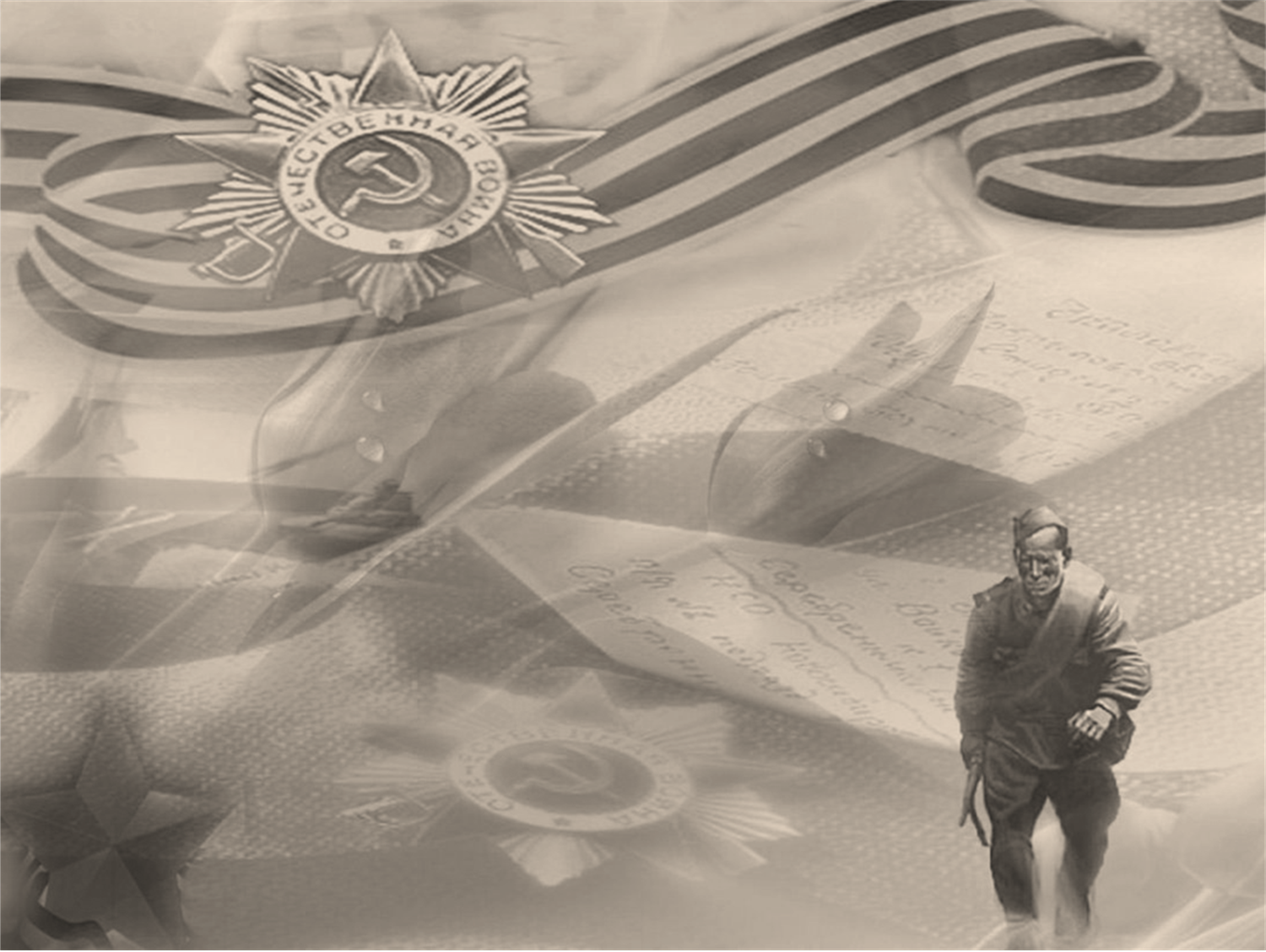 Валентин Катаев "Сын полка"
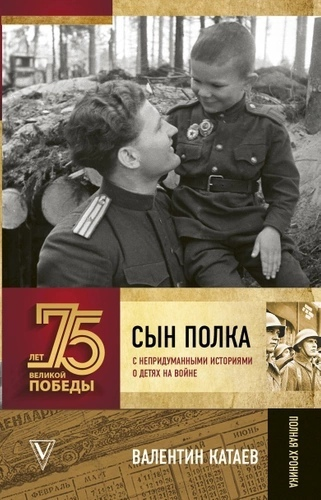 В годы ВОВ писатель работал военным корреспондентом и оставил о ней много статей, очерков, рассказов. Прошедший войну, узнавший о разных солдатских судьбах, многое увидевший и прочувствовавший, он достоверно представил в своих произведениях то страшное время. Тема "дети на войне" - особая в русской литературе. История Вани Солнцева, главного героя повести "Сын полка", была хорошо знакома многим мальчишкам военной поры. В образе Вани они узнавали себя. И это подтверждают опубликованные в книге рассказы людей, которые в те далекие дни были детьми и которым наравне со взрослыми пришлось идти на фронт, трудиться в тылу, стать узниками концлагерей, столкнуться с оккупацией, потерять близких родственников, но выжить и не пасть духом. Почитайте эту книгу вместе с детьми, и вы увидите, что она придаст им уверенности в собственных силах, поможет в любых жизненных испытаниях.
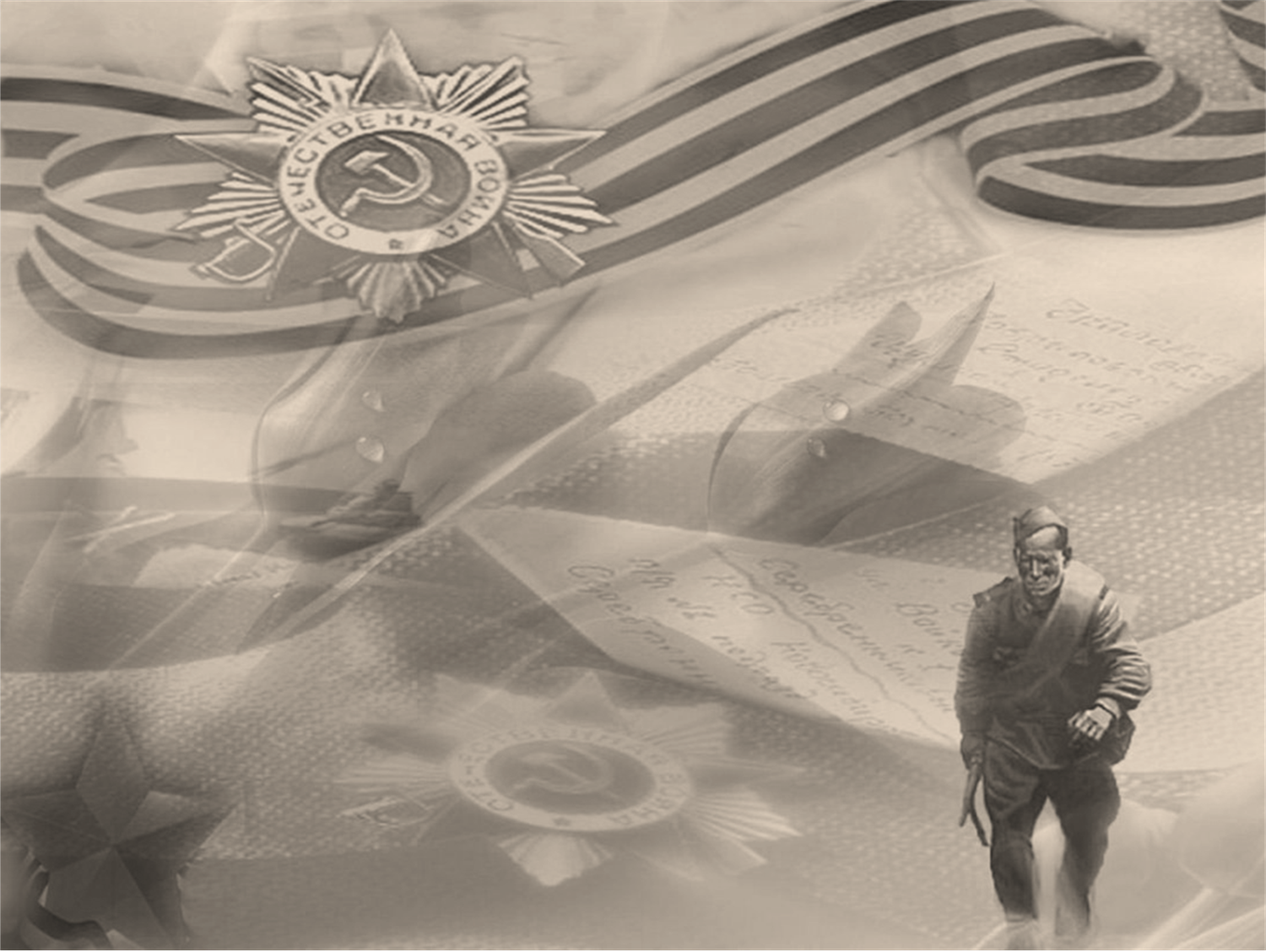 Эммануил Казакевич "Звезда"
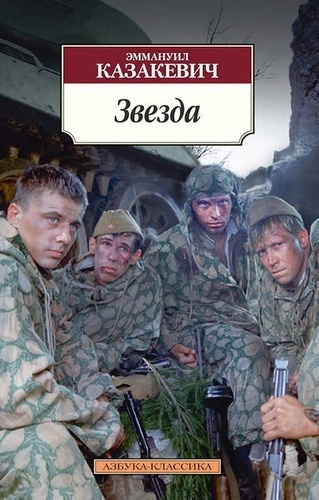 Эммануил Казакевич принадлежит к тому поколению советских писателей, которое с оружием в руках защищало родную землю в годы Великой Отечественной войны. Он прошел путь от рядового разведчика до начальника разведки дивизии и капитана. В январе 1947 года в журнале «Знамя» появилась небольшая военная повесть "Звезда". Эта повесть, рассказывающая о самоотверженном подвиге группы разведчиков, всколыхнула советскую литературу и принесла автору широкую известность.
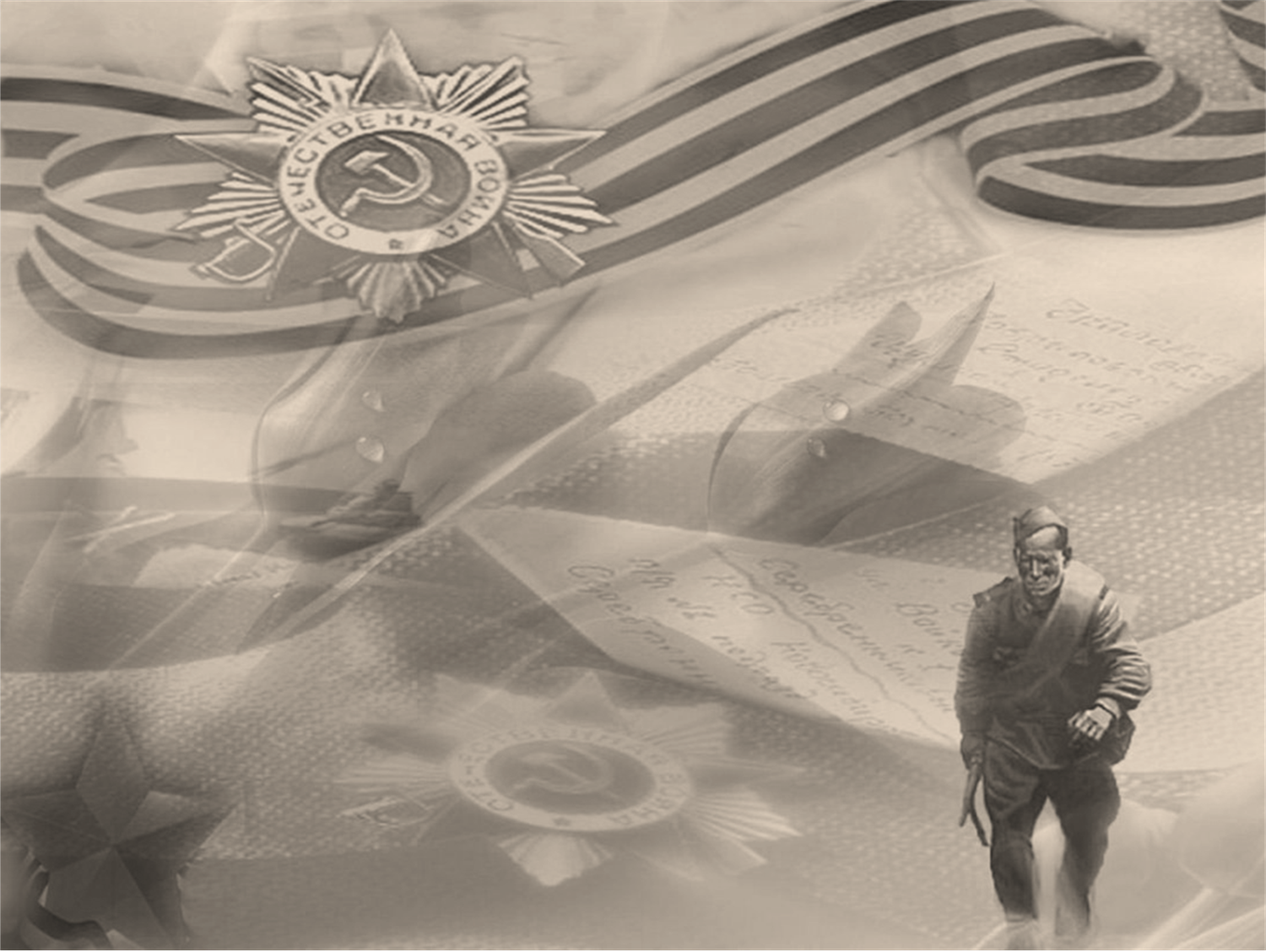 Даниил Гранин "Мой лейтенант"
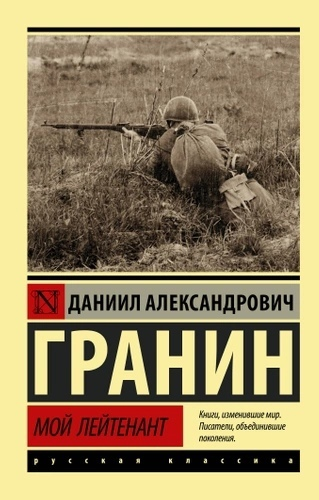 ﻿Изнанка Второй мировой войны — не глянец парадов и победных реляций, а мрачный, тяжелый труд. Труд, наградой за который в любой момент может стать смерть. Правда траншей и окопов, тяжесть мучительной усталости солдат и офицеров — обычных "маленьких людей" на великой и страшной войне. Людей, которые свой повседневный подвиг совершали ежедневно, сами о том не подозревая, подобно герою романа — юному, импульсивному лейтенанту, чье полное имя автор так и не называет. Роман "Мой лейтенант" в 2012 году был удостоен национальной литературной премии "Большая книга".
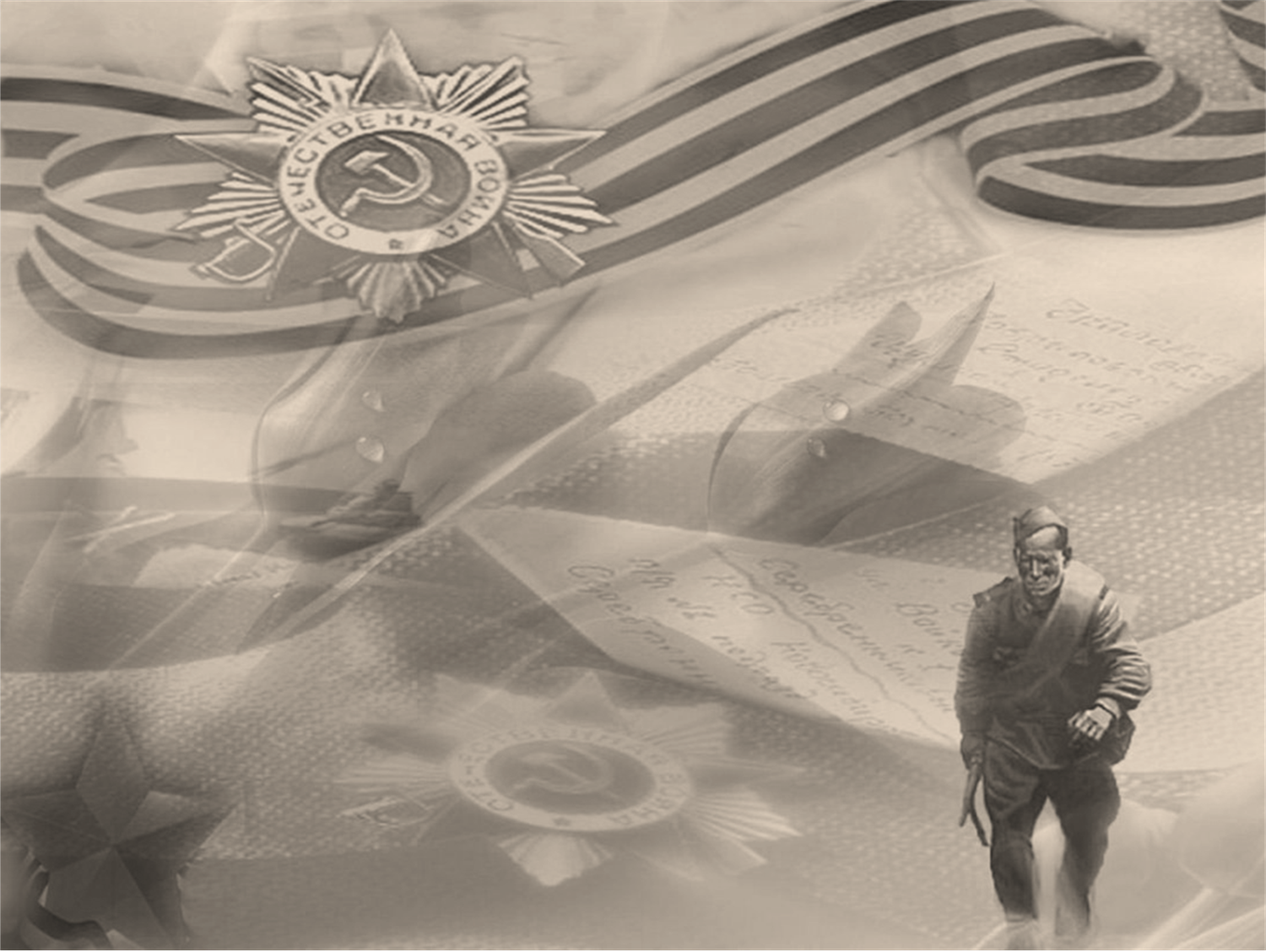 Борис Полевой "Повесть о настоящем человеке"
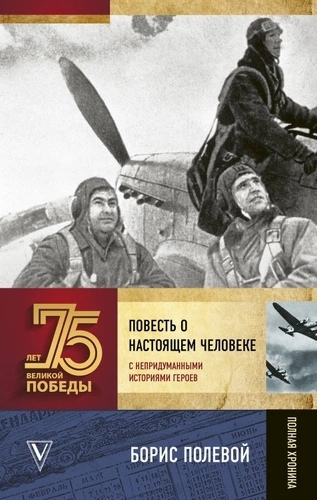 Писатель-фронтовик Борис Полевой всего за девятнадцать дней создал произведение, которое уже свыше семидесяти лет читают люди всей планеты. Подвиг летчика Алексея Маресьева, сражавшегося во время Великой Отечественной войны с немецкими захватчиками и потерявшего обе ноги, но выжившего и снова вернувшегося к штурвалу самолета, вызывает в сердцах миллионов гордость и заставляет поверить в безграничные силы человеческого духа. Маресьев, ставший прототипом героя «Повести…» Б. Полевого, проявил необыкновенную силу воли, удивительное мужество, стойкость характера и огромное желание жить и продолжать подниматься в небо, чтобы и дальше служить своей Родине.
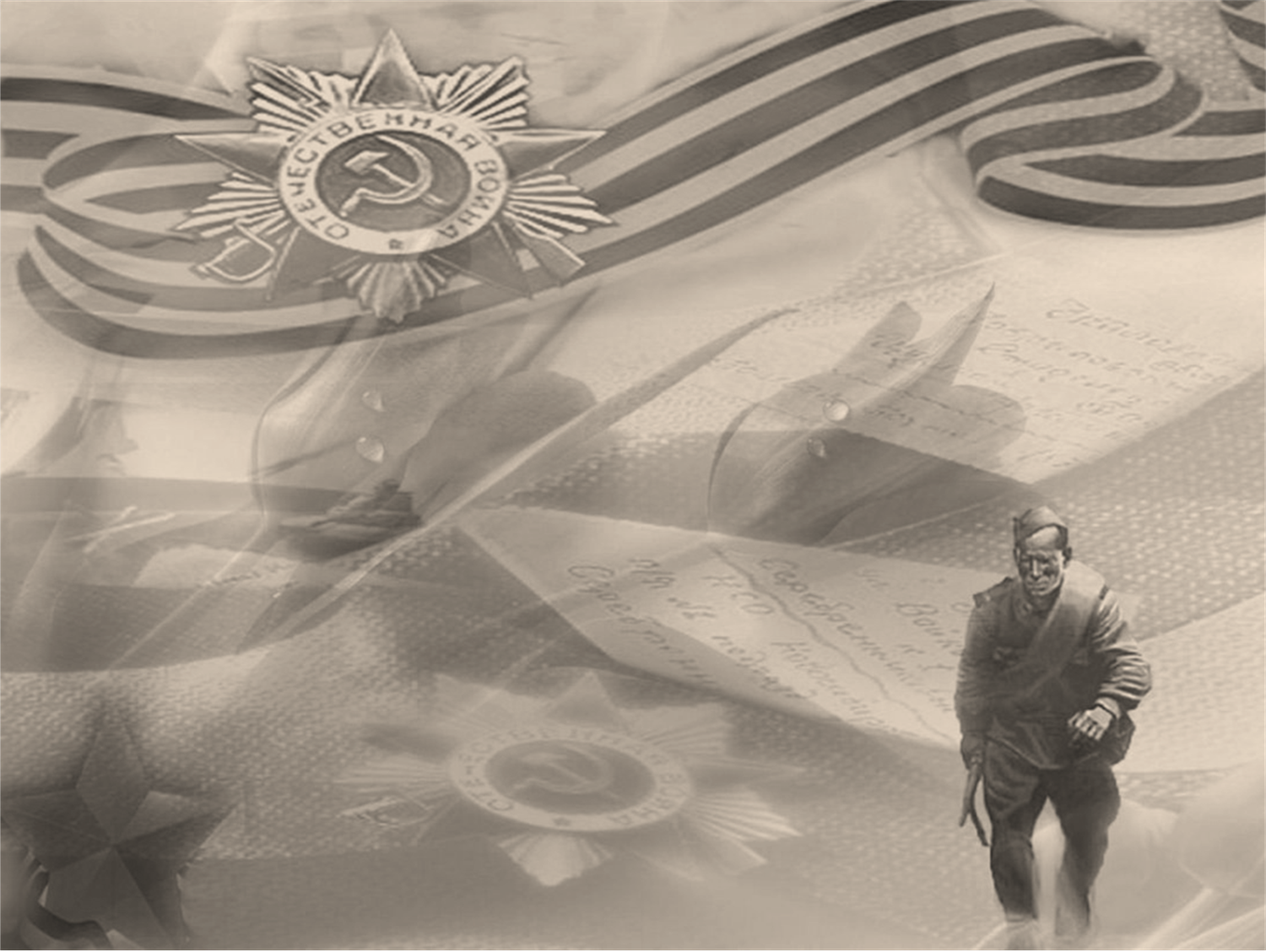 Борис Васильев "В списках не значился"
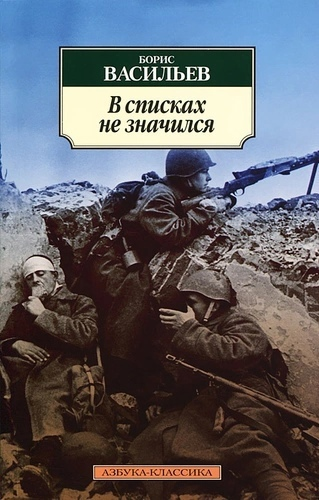 Роман известного российского писателя Бориса Львовича Васильева "В списках не значился", вошедший в золотой фонд литературы о Великой Отечественной войне. Главный герой, лейтенант Плужников, - последний защитник легендарной Брестской крепости. Но не только о сопротивлении фашистам рассказывает книга - перед нами история о преданности, любви и смерти... и, конечно, о настоящем подвиге. Далеко не всем авторам XXI века дано написать нечто подобное по силе, искренности, проникновенности, как этот удивительный роман о Русском Солдате.
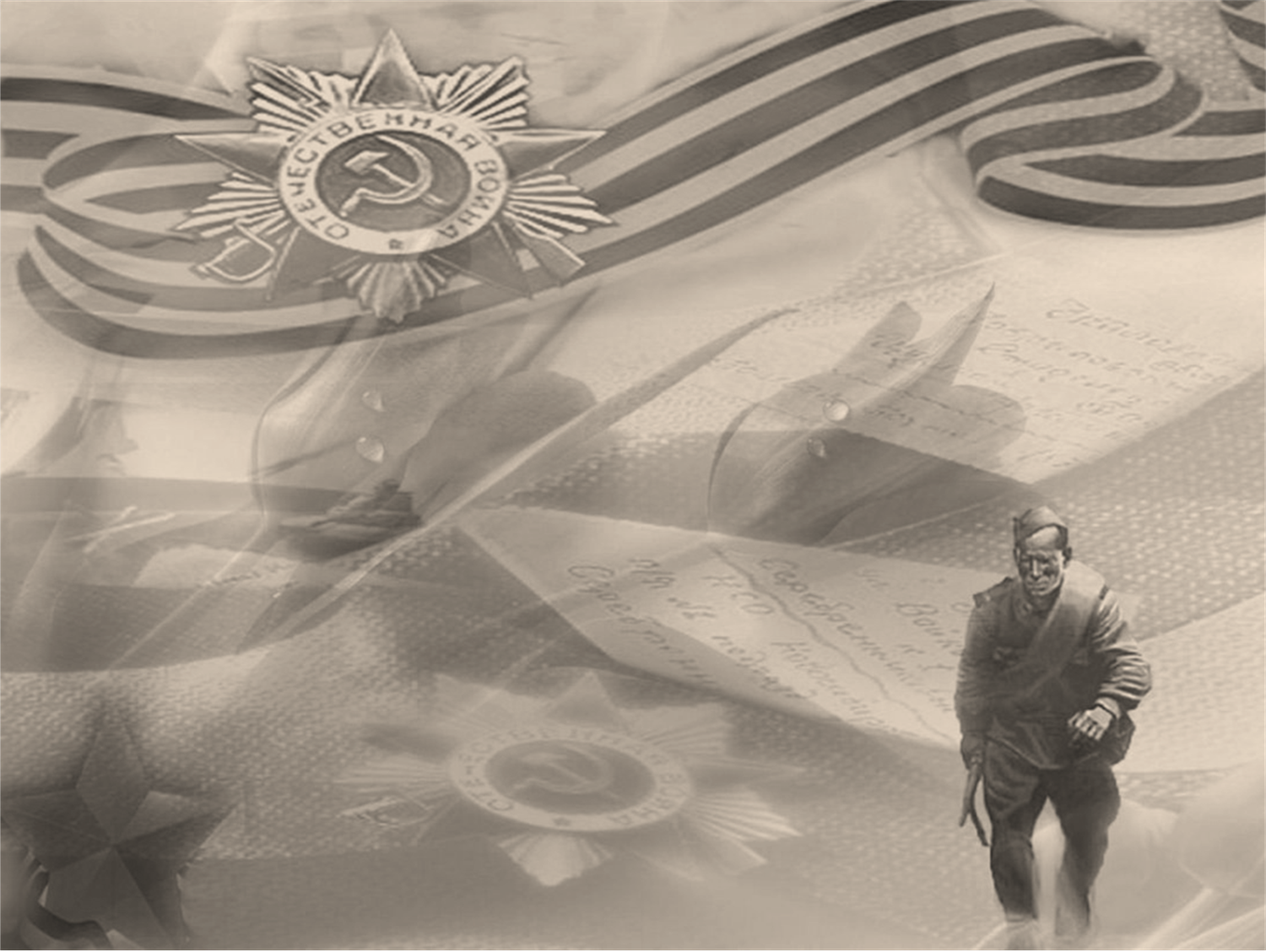 Василий Гроссман"Жизнь и судьба"
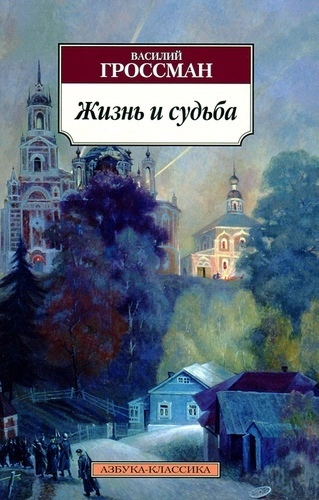 Пронзительную, безысходную правду о жизни людей и мира рассказал в романе-эпопее "Жизнь и судьба" безжалостный и отважный писатель Василий Гроссман.
Лучшие герои этой книги неизбежно попадают между двух огней: сражаясь с фашизмом, защищают сталинскую систему, но существенно ли различаются немецкий лагерь и Лубянка?.. Из последних сил люди воюют за свободу и справедливость, но наступят ли они после победы?..
История об освободительной войне ради нового рабства вышла из-под пера Гроссмана вопреки осторожности и инстинкту самосохранения: полвека назад роман арестовали, и это укоротило автору жизнь. Сегодня его книга, получившая мировую известность, читается как суровый гимн подлинной свободе - свободе духа, сохранение которой составляет основу человеческого бытия, а утрата означает неизбежную смерть.
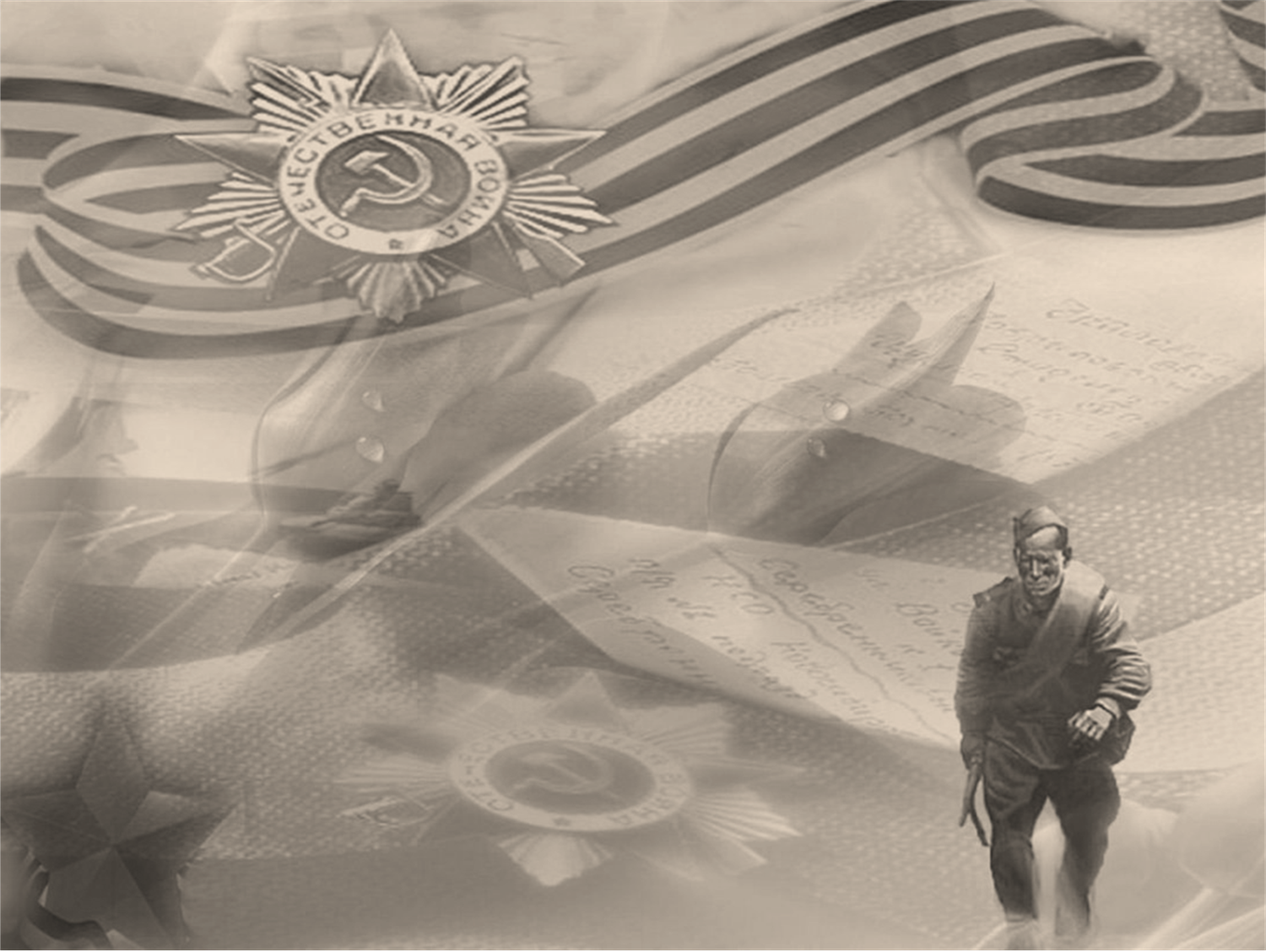 Владимир Богомолов"Момент истины" (В августе сорок четвертого)
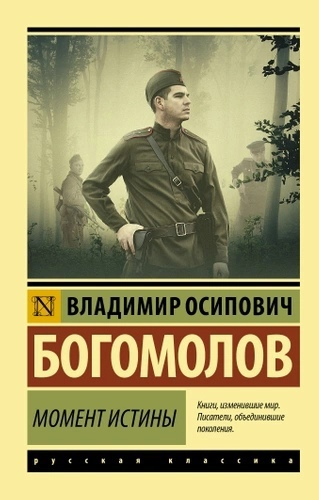 ﻿Роман "Момент истины" ("В августе 44-го") переиздавался множество раз суммарным тиражом в несколько миллионов экземпляров, был переведен на десятки языков и стал настоящим бестселлером. По книге снят одноименный фильм с Евгением Мироновым и Владиславом Галкиным в главных ролях. История, рассказывающая о работе сотрудников СМЕРШ. Сюжет, построенный на богатом фактическом материале, держит в напряжении до последней страницы…
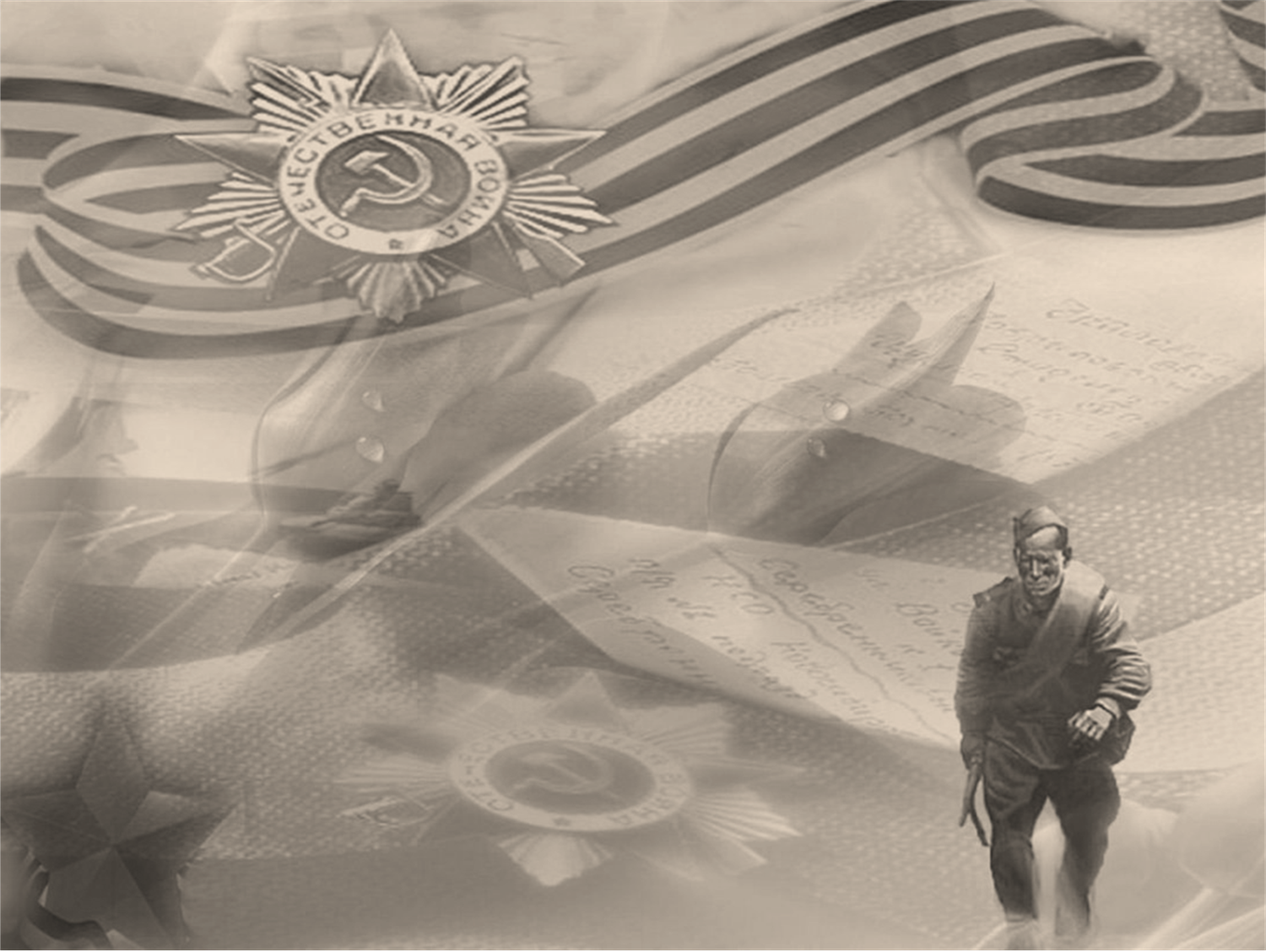 Илья Эренбург"Буря"
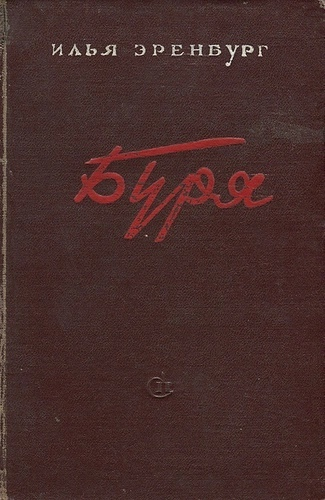 Это одно из крупнейших произведений о второй мировой войне. Это страстная книга, изобличающая германский фашизм с его человеконенавистничеством.
Вторая мировая война явилась великим испытанием моральных и физических сил многих народов Европы. В неравной битве с врагом устояли не все. Советский народ героически выстоял в этой борьбе и принес народам Европы освобождение от гитлеризма. Велики были жертвы советских людей, на плечи которых легла ответственность за спасение человечества от фашистского нашествия.
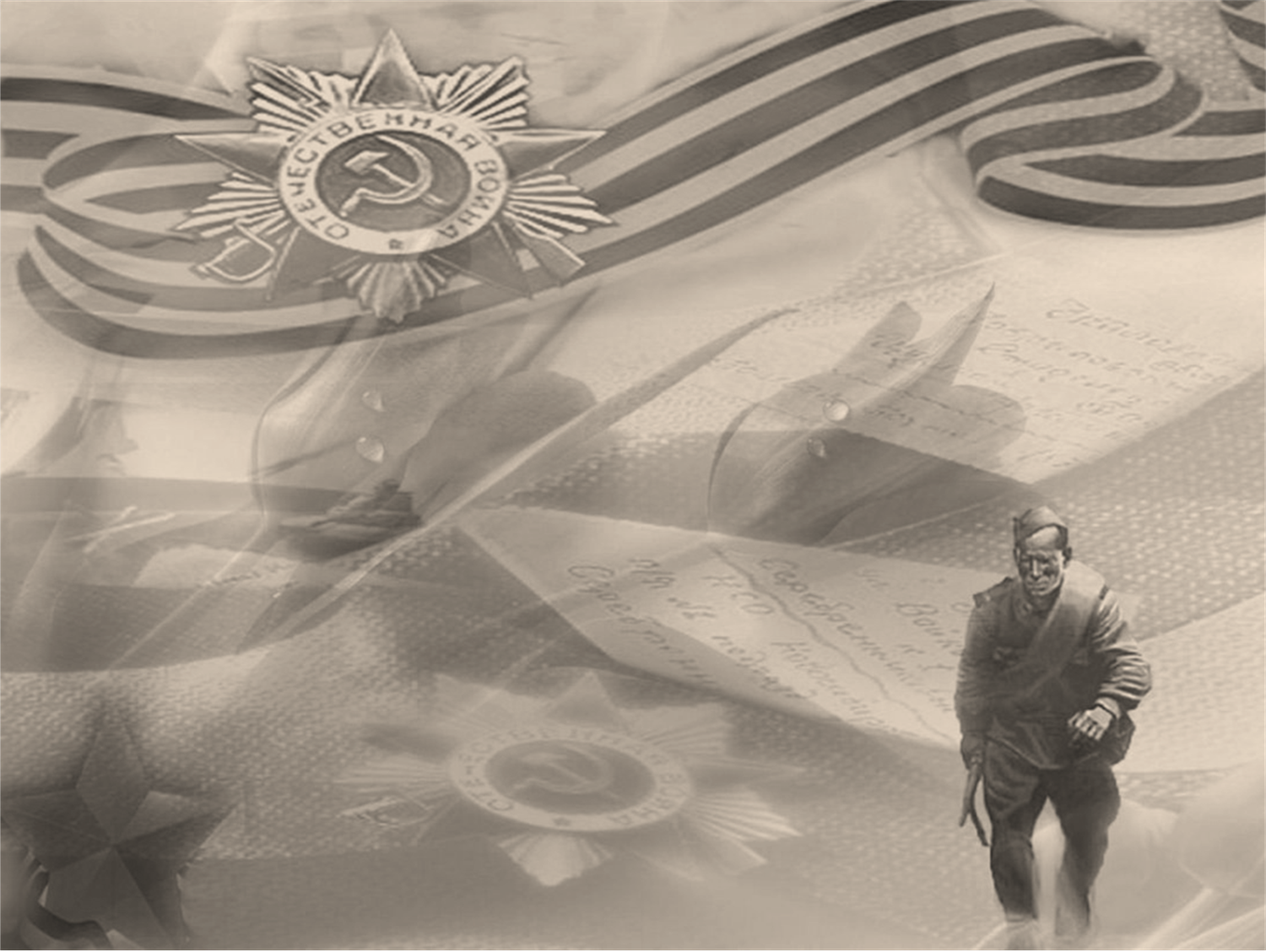 Василь Быков "Сотников"
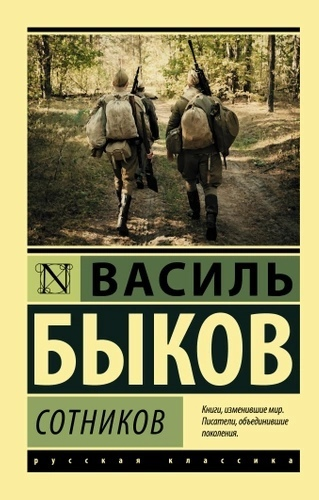 Повесть Василя Быкова, была написана в 1969 году. Замысел и сюжет произведения подсказаны автору встречей с бывшим однополчанином, который считался погибшим. Повесть впервые опубликована в журнале «Новый мир» (1970, № 5). В 1976 году режиссёр Лариса Шепитько сняла по её мотивам фильм «Восхождение».
«Сотников» - это потрясающая воображение в своей почти документальной простоте история двух попавших в плен партизан. Это рассуждение о героизме и предательстве, смерти и жизни, история о мужестве, чести и верности долгу.
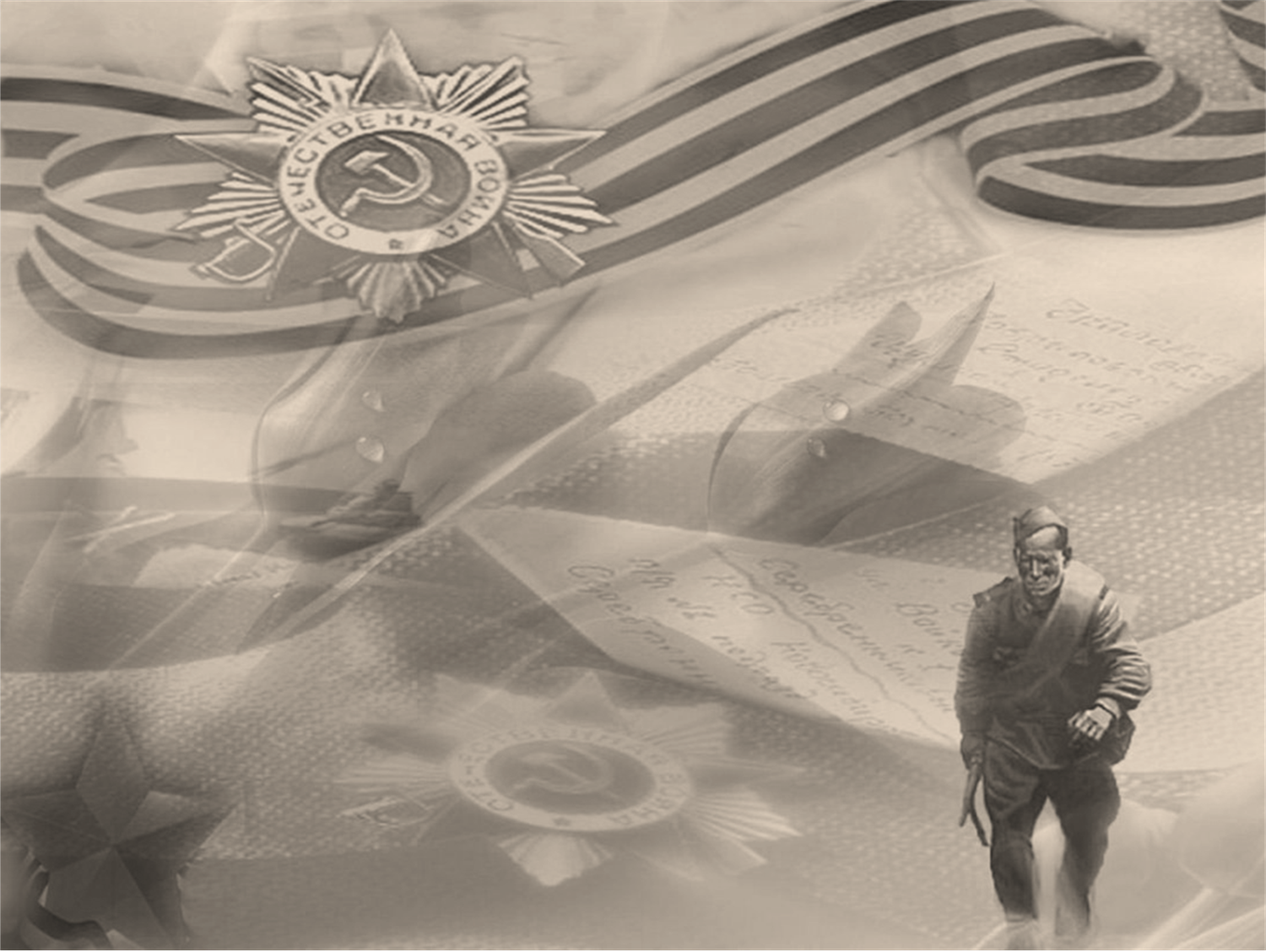 Юрий Бондарев"Горячий снег"
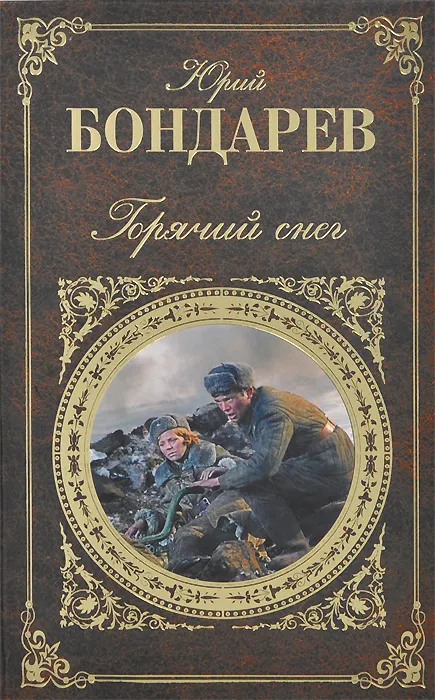 В романе "Горячий снег" автор повествует о событиях, происходящих в волжских степях юго-западнее Сталинграда, точнее одном из решающих моментов Великой Отечественной войны, а именно тревожной зиме 1942 года, когда танковые колонны генерала Манштейна рвались на выручку окруженной на Волге трехсоттысячной группировке Паулюса. На пути их железной стеной встали советские войска - встали и не пропустили врага. События войны воссозданы необычайно зримо, со множеством неповторимых деталей. Оттого жизнь и смерть героев романа обретают особую весомость и значительность, а смерть понимается как нарушение высшей справедливости и гармонии.
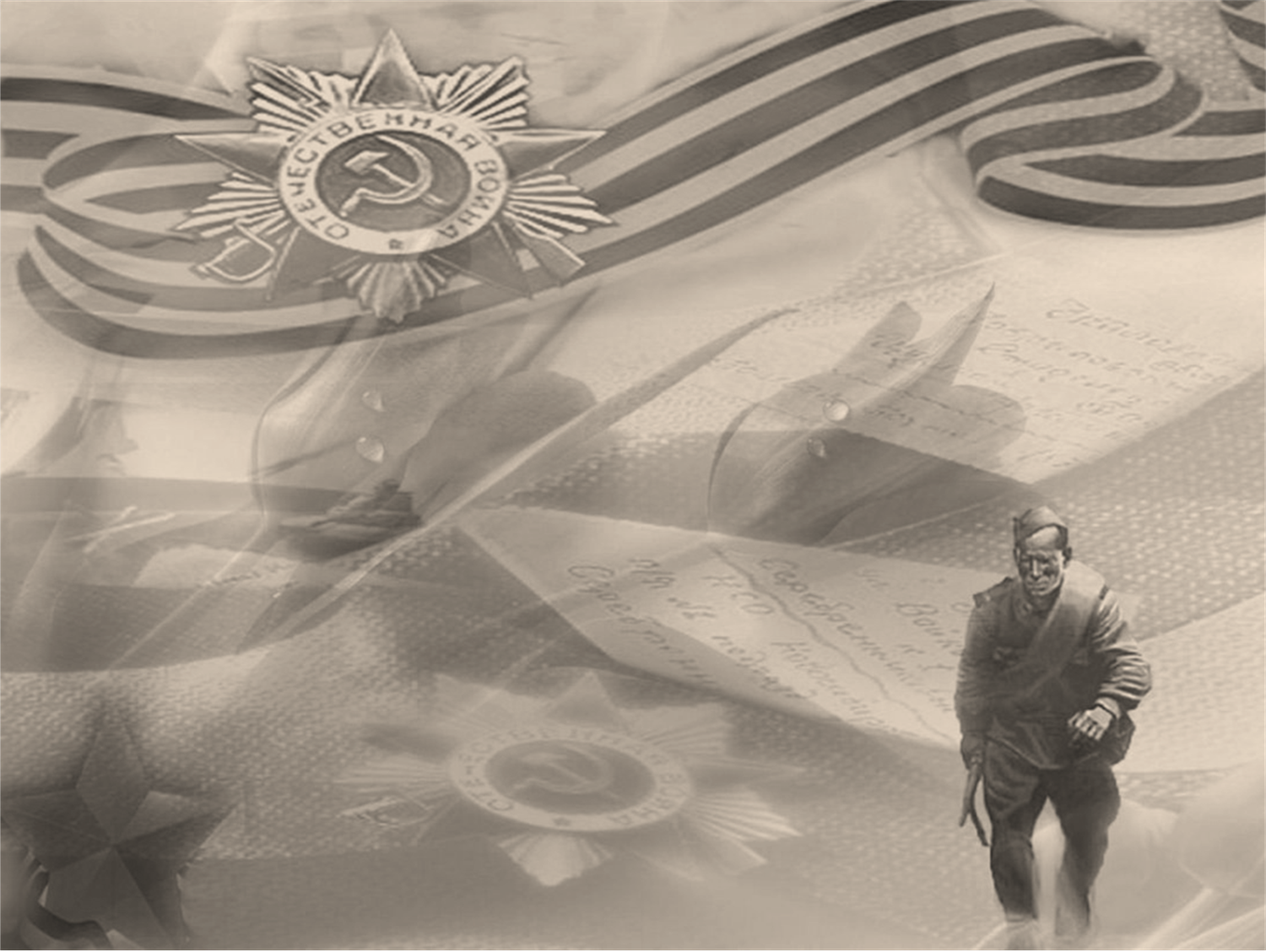 Константин Симонов"Живые и мертвые"
Роман "Живые и мертвые" является первым в одноименной трилогии К.Симонова. Произведение было написано по материалам записок К. Симонова, сделанных им в разные годы и отчасти изданных в виде статей и очерков. Первая книга почти полностью соответствует личному дневнику автора, опубликованному под названием «100 суток войны».
В нем показаны события июня-декабря 1941 года - трагическая и героическая эпоха. Роман не является ни хроникой войны, ни историографическим сочинением. Персонажи романа — вымышленные, хотя и имеющие реальные прототипы. От тяжелейших неудач, отступлений и окружений до первой большой победы под Москвой - путь нашей армии, а вместе с ней и героев романа.
Начиная первую книгу, К. Симонов не был уверен в том, что у неё будет продолжение, а замысел третьей книги возник и вовсе много позже. Первые две части романа были изданы в 1959 и 1962 году, третья часть — в 1971 году.
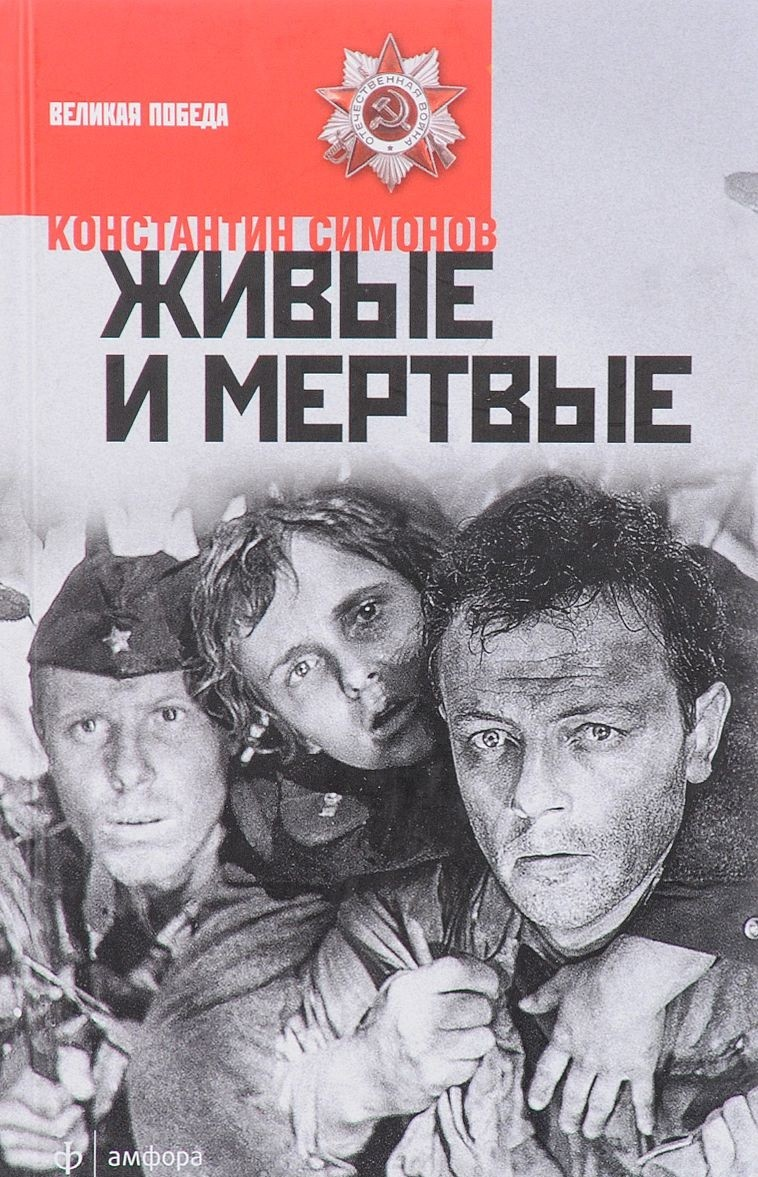 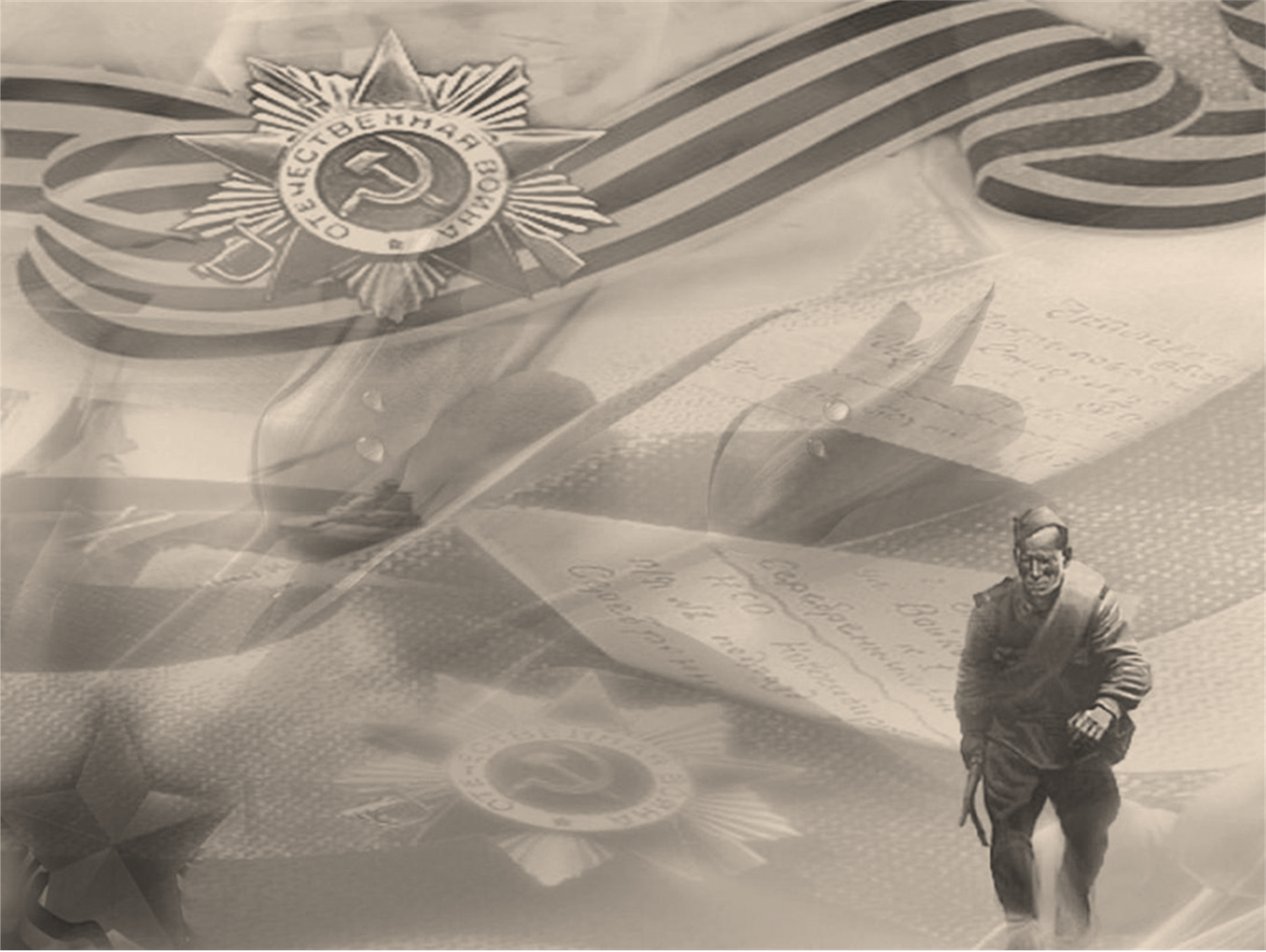 Григорий Бакланов “Пядь земли”
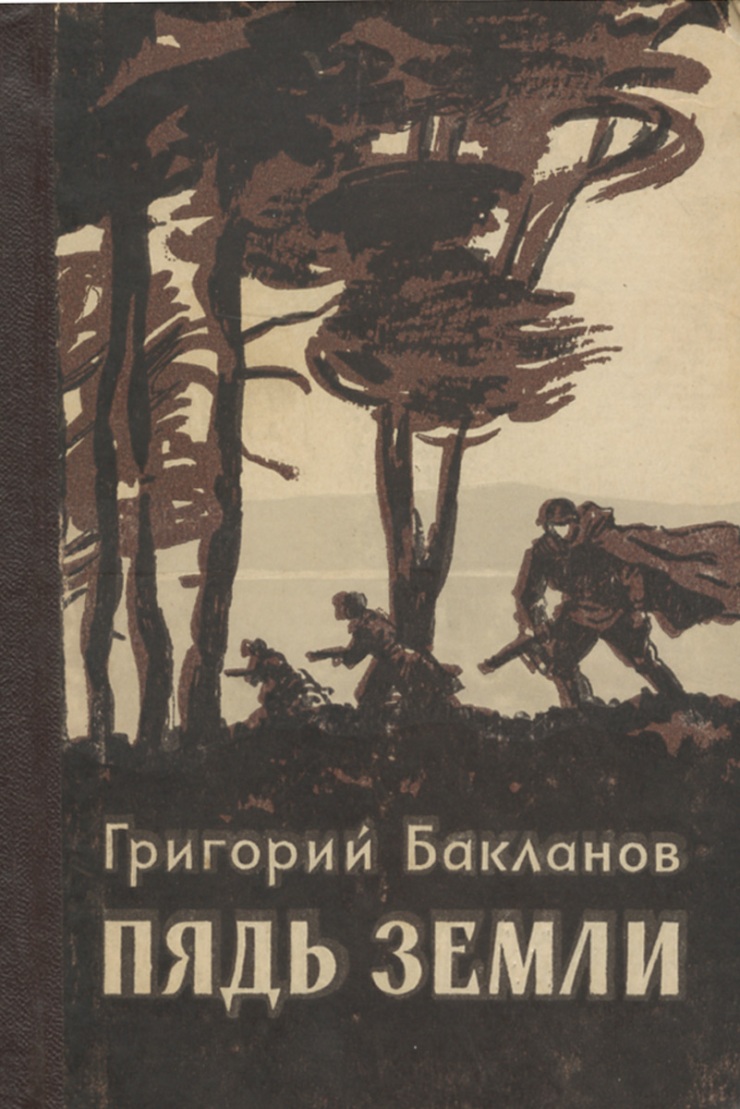 В 60-е годы в военной повести происходит существенное видоизменение конфликта. Линия конфликта всё более смещается с лини фронта (свои и фашисты) на линию по эту сторону фронта, на линию столкновения и противостояния между своими. В повести Григория Бакланова “Пядь земли” показана нравственная ось конфликта. На войне приходилось форсировать реки, всегда двигаясь с востока на запад, с левого берега на правый. При этом левый берег у русских рек в европейской части страны всегда низкий, а правый – высокий, обрывистый, его труднее брать, на нем легче обороняться. И вот показан конфликт между теми, кто всегда правдами и неправдами старается остаться на левом, безопасном берегу, теми, кто не пытается скрыться за чужой спиной.